Momentum and Impulse
Twitter: @Owen134866

www.mathsfreeresourcelibrary.com
Prior Knowledge Check
Teachings for Exercise 1A
Momentum and Impulse
You can calculate the momentum of a particle and the impulse of a force

The momentum of a body of mass m which is moving with velocity v is given by mv

If the mass is in kg and the velocity is in ms-1 then the momentum will be in kgms-1

kgms-1 can be written as (kgms-2)s

As kgms-2 is Newtons…

kgms-1 can be written as Ns

These are both acceptable units for momentum
Find the magnitude of the momentum of:
a) A cricket ball of mass 400g moving at 18ms-1
Sub in units (remember to use kg)
Calculate
b) A lorry of mass 5 tonnes moving at 12ms-1
Sub in units (remember to use kg)
Calculate
Either Ns or kgms-1 are acceptable units (make sure you read the question in case you’re asked for one specifically!)
Merriam-webster’s definition
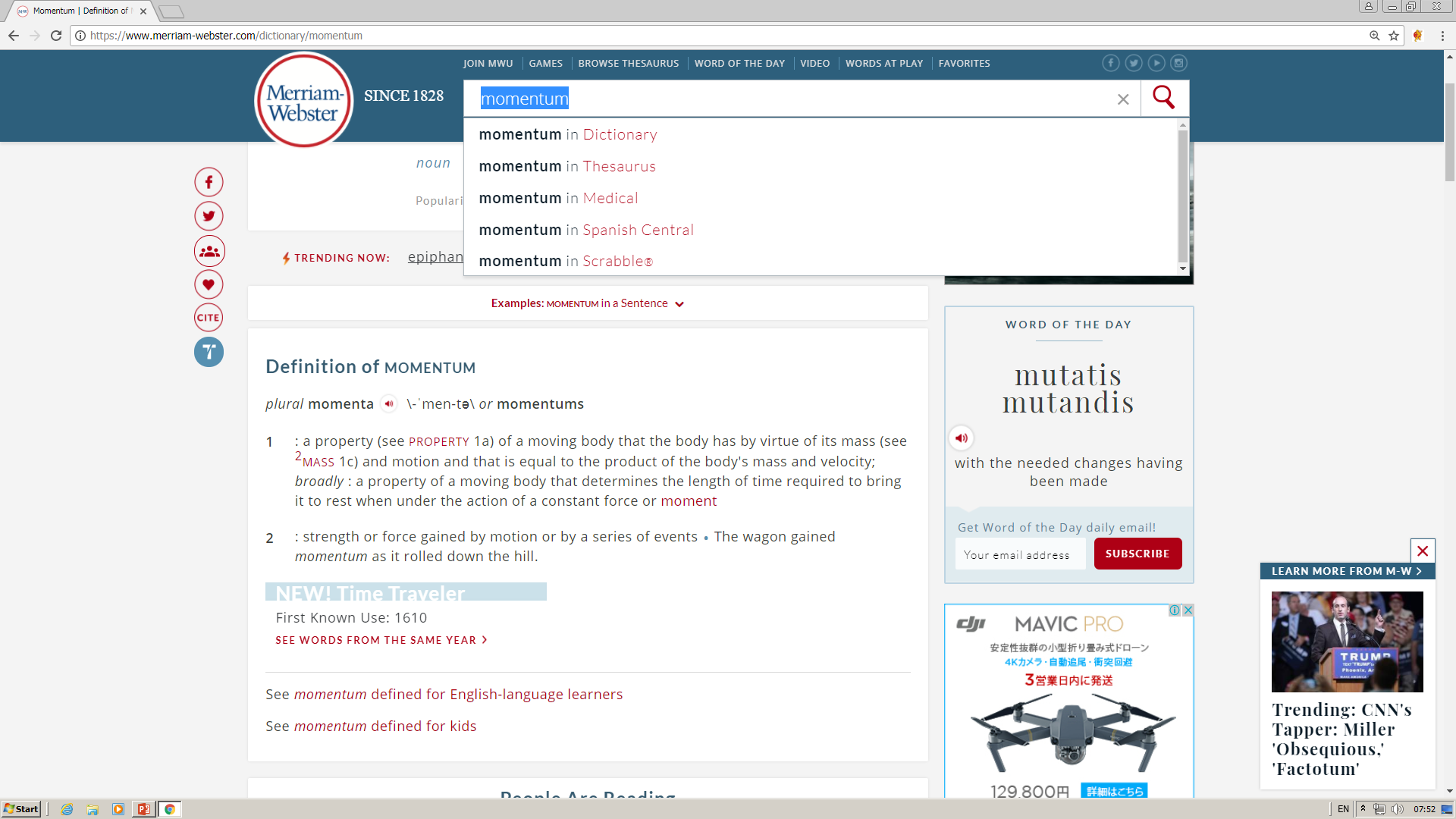 1A
Momentum and Impulse
You can calculate the momentum of a particle and the impulse of a force

If a constant force F acts for time t we define the impulse of the force to be Ft

If force is measured in N and time in seconds, then the units of impulse are Ns

An example of impulse would be a cricket bat hitting a ball
 In this case, the time the force is exerted over is small, but if the force is big enough it will transfer noticeable impulse to the ball
Remember that the acceleration of an object is given by:
Replace acceleration with the above
Multiply by t
Multiply the bracket out
Force x time = Impulse!
So Impulse = Final momentum – Initial momentum
So Impulse = Change in momentum
Merriam-webster’s definition
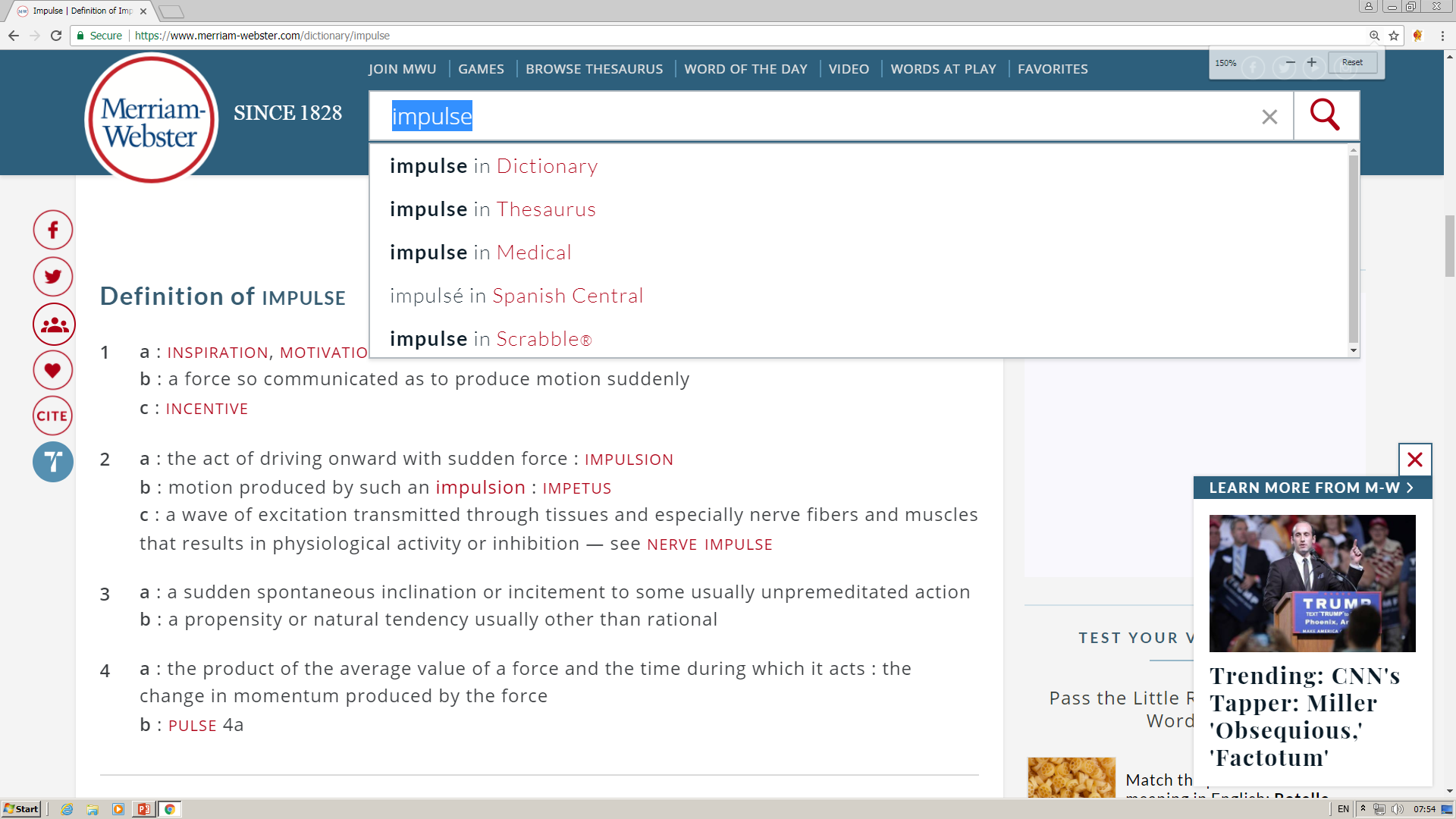 This is the Impulse-Momentum Principle!
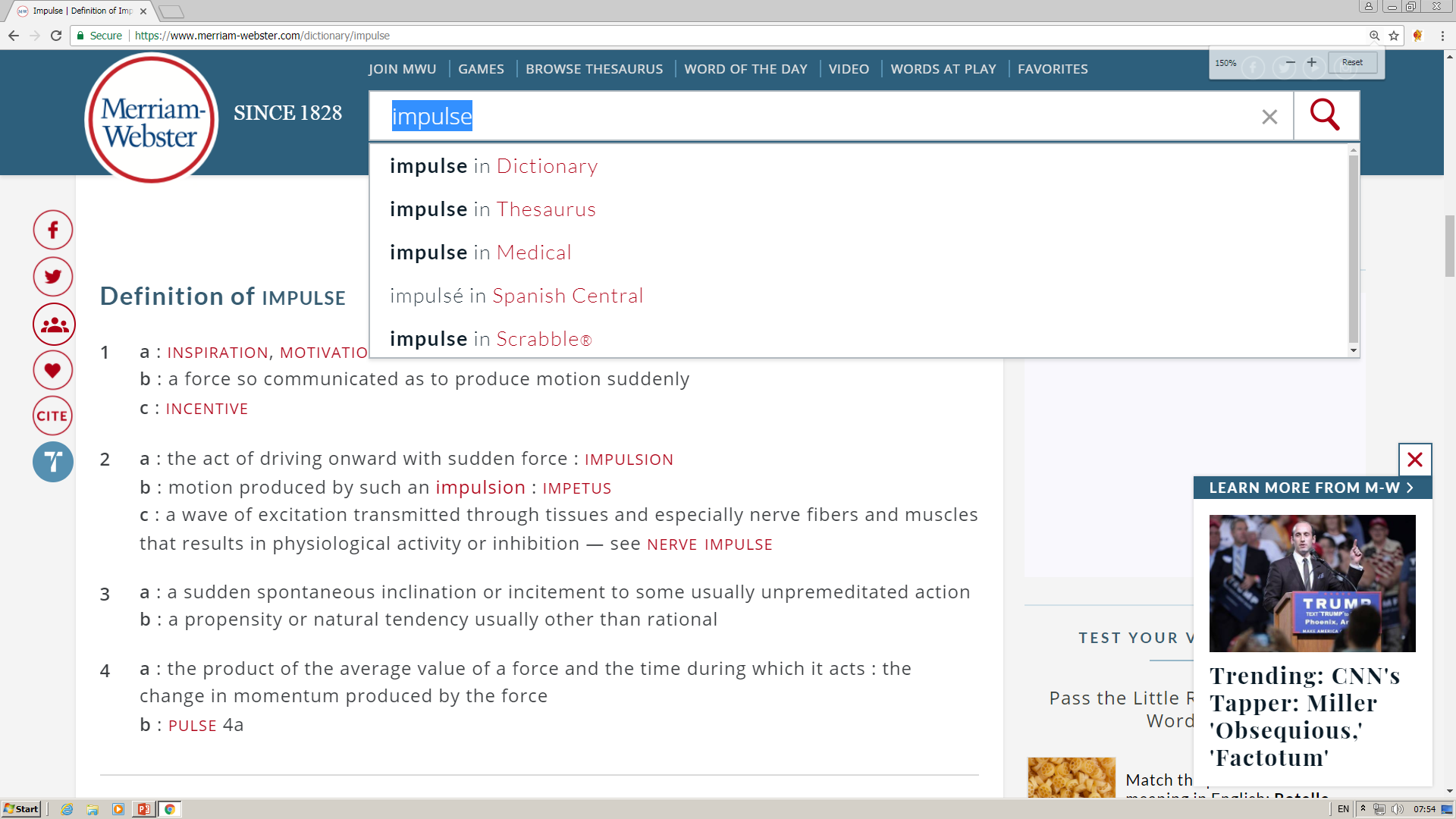 1A
Momentum and Impulse
You can calculate the momentum of a particle and the impulse of a force

A body of mass 2kg is initially at rest on a smooth horizontal plane. A horizontal force of magnitude 4.5N acts on the body for 6s. Find:

The magnitude of the impulse given to the body by the force

The final speed of the body
a)
Sub in values
Calculate
b)
Sub in impulse, the mass and the initial velocity
27Ns
Calculate
13.5ms-1
1A
Momentum and Impulse
You can calculate the momentum of a particle and the impulse of a force

A ball of mass 0.2kg hits a vertical wall at right angles with a speed of 3.5ms-1. The ball rebounds from the wall with speed 2.5ms-1. Find the magnitude of the impulse the ball exerts on the wall.

The wall does not move and as such you cannot apply the Impulse-momentum principle to it. 

 You can however apply the principle to the ball and use Newton’s third law to deduce that the Impulse from the wall must be equal and opposite…
3.5ms-1
As always, draw a diagram!
I
0.2kg
2.5ms-1
Sub in values, taking the final direction as positive
Careful with negatives!
Calculate
1A